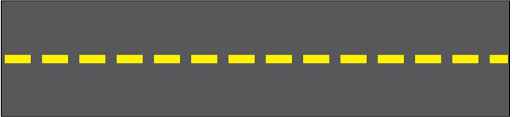 My Home Learning Journey 
Week beginning: 18.01.2021
This weeks home learning tasks continue to be linked to our Paddington Bear topic. I have loved seeing everything you 
have been up to. I can’t wait to see your photos this week. Stay Safe, love Mrs Mays
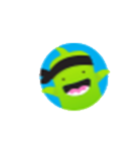 Task 5
Science Tasks
Our science topic to fit our Paddington theme is ‘Everyday Materials’.
Paddington has a hole in his hat but he doesn’t want his emergency marmalade sandwich to get wet.
Test 4 different materials he could wrap his sandwich in to try and keep it dry, e.g. foil, kitchen roll, sandwich bag or fabric.
You could also write up the findings of your experiment.
Task 1
Design Tech and English Tasks
You could do these all at once or one a day.
Make a marmalade sandwich.
Write instructions about how to make a marmalade sandwich, using bossy verbs.
Then write instructions about how to make your own favourite sandwich, again using your bossy verbs.
Task 3
Maths Tasks
Lesson 1 - https://classroom.thenational.academy/lessons/to-count-from-1-to-19-and-match-pictorial-and-abstract-representations-of-these-numbers-chgkjt
Lesson 2 - https://classroom.thenational.academy/lessons/to-identify-numbers-to-20-by-counting-ten-and-then-counting-on-6wtkgc
Lesson 3 - https://classroom.thenational.academy/lessons/to-position-numbers-to-20-on-a-number-line-6mw6ac
Lesson 4 - https://classroom.thenational.academy/lessons/to-identify-one-more-and-one-less-than-a-number-within-20-ccvkae 
Lesson 5 - https://classroom.thenational.academy/lessons/to-compare-numbers-to-20-6mr36c
Task 4
PSHE and Food Tech Task
Think of a reason why someone in your house is special to you. Can you make a special teddy bear toast breakfast to share with them?
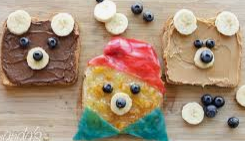 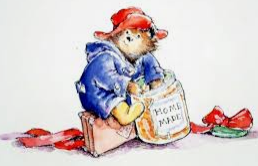 Education City
For anyone who would like additional work I have assigned tasks to everyone’s account. Just follow the link and sign in.
https://go.educationcity.com/
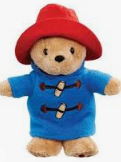 hole
Task 2
Reading  for 10 minutes each day. It will make a huge difference.
Click the link below.
https://www.activelearnprimary.co.uk/login?e=-1&c=0
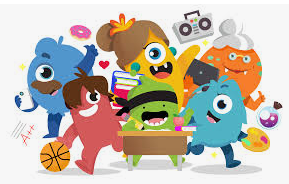